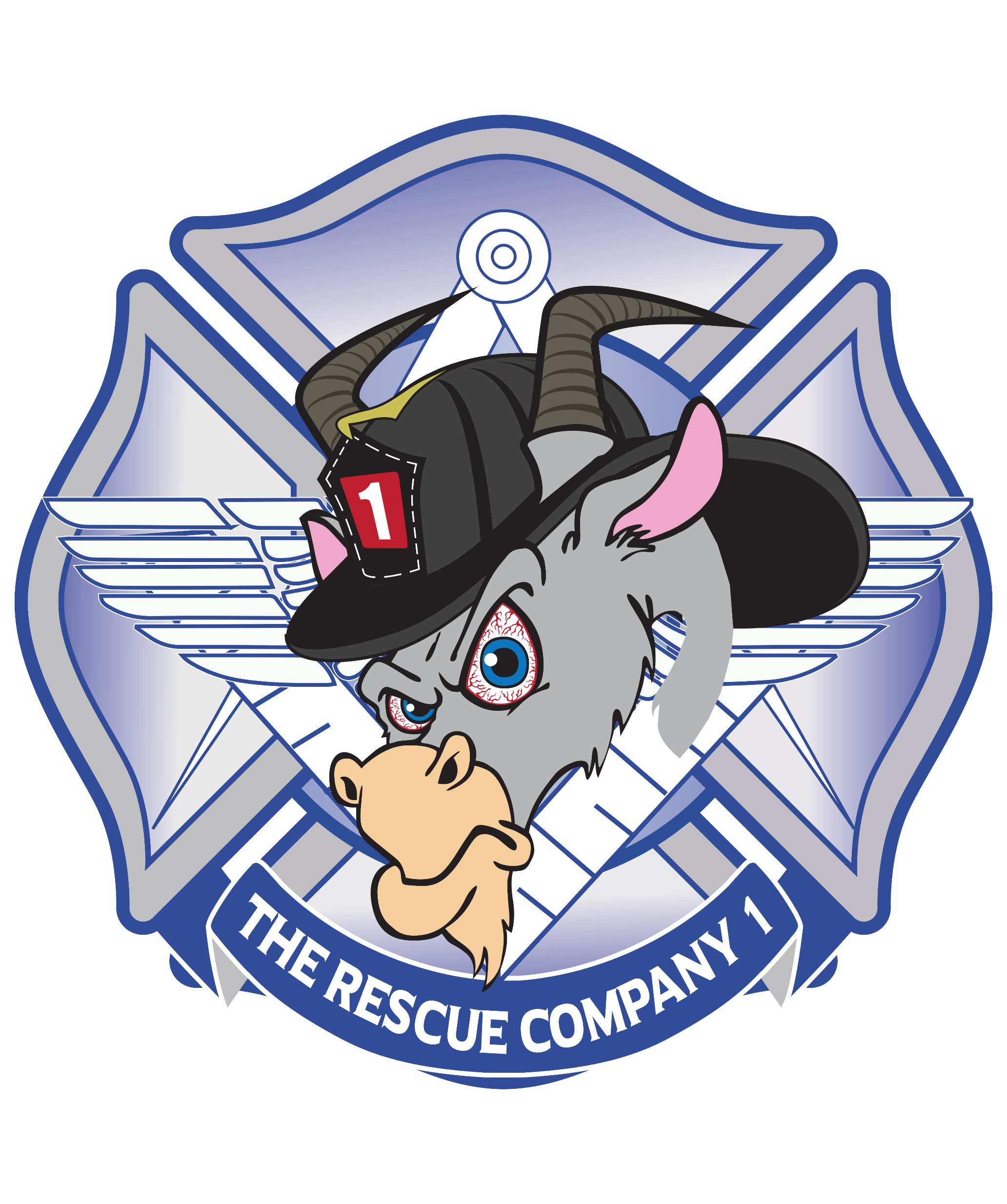 THE RESCUE COMPANY 1
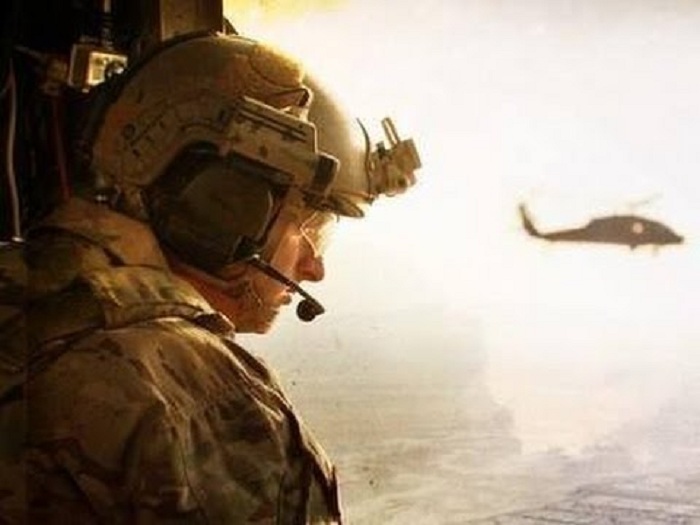 Knots, Hitches, & BendsPart 2
Figure Eight Family
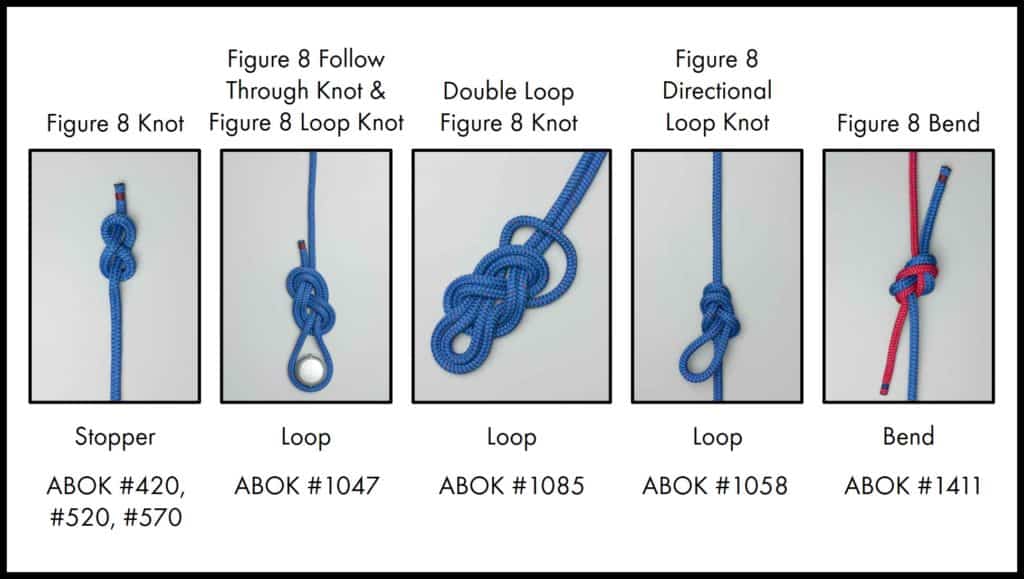 Figure 8 Figure-eight on a Bight
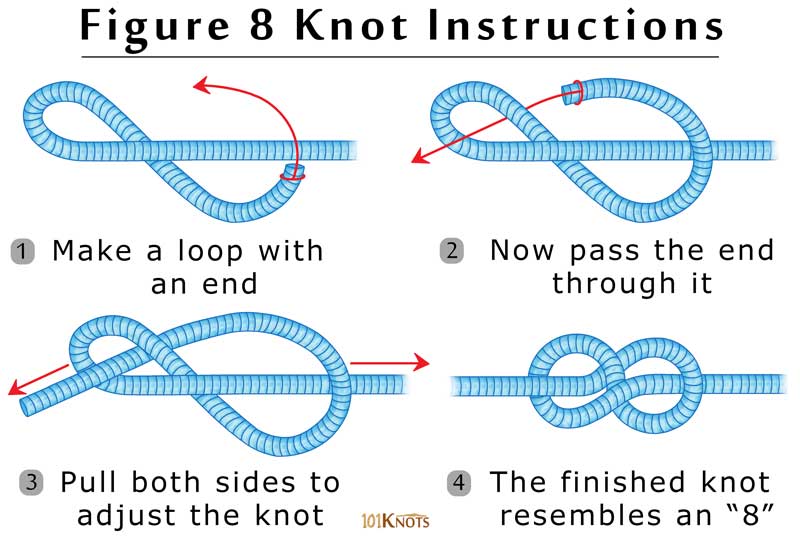 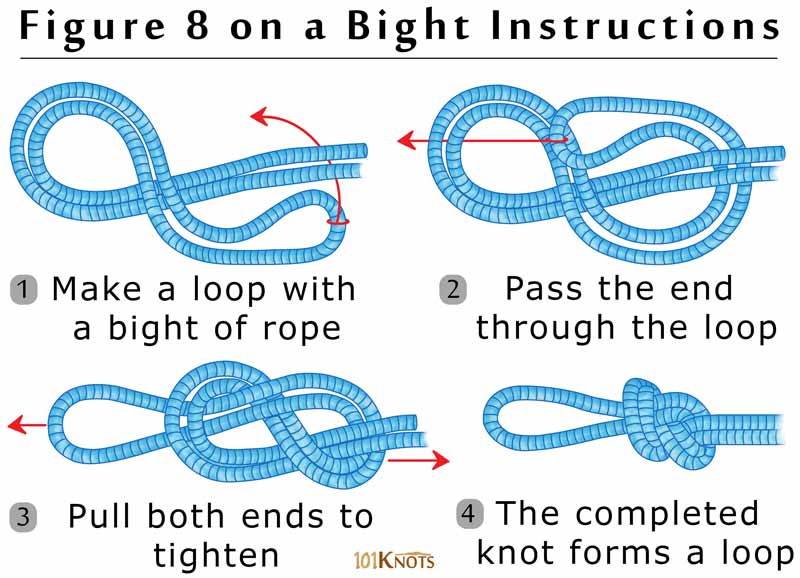 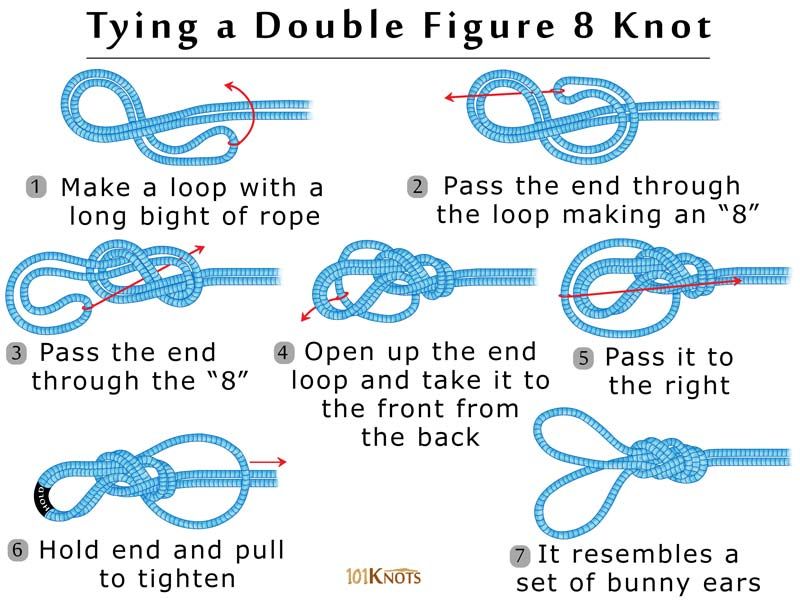 Figure 8 Figure-eight on a Bight
Figure-eight Follow-through
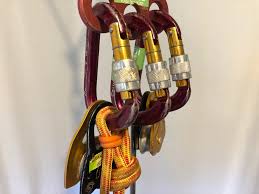 For climbers, this is the knot used to tie into the harness. 
It is "bullet proof' in that it won't come undone and it provides maximum protection.
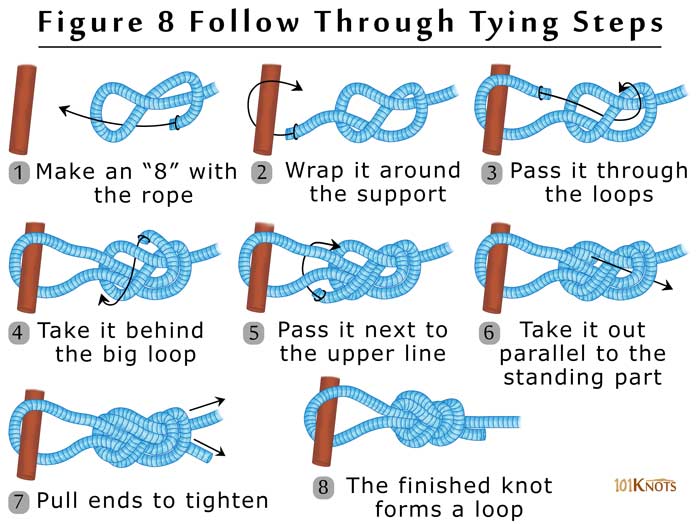 Figure-eight Follow-through
Figure-eight Follow-through
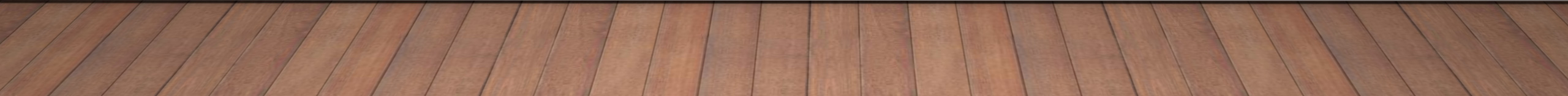 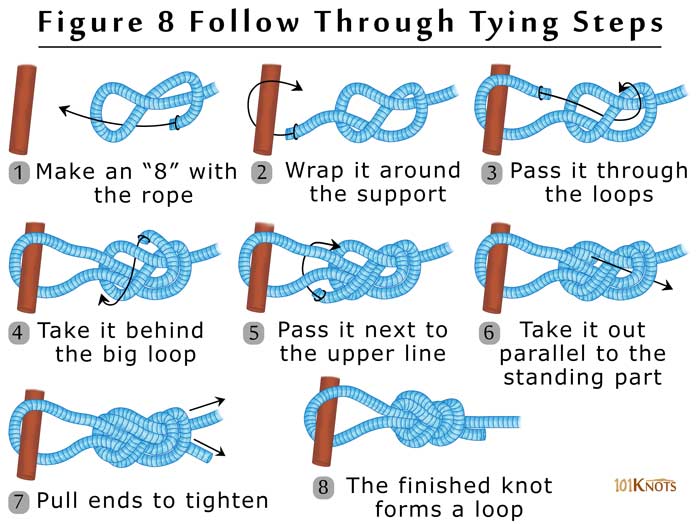 In-line Figure Eight
In-line Figure Eight
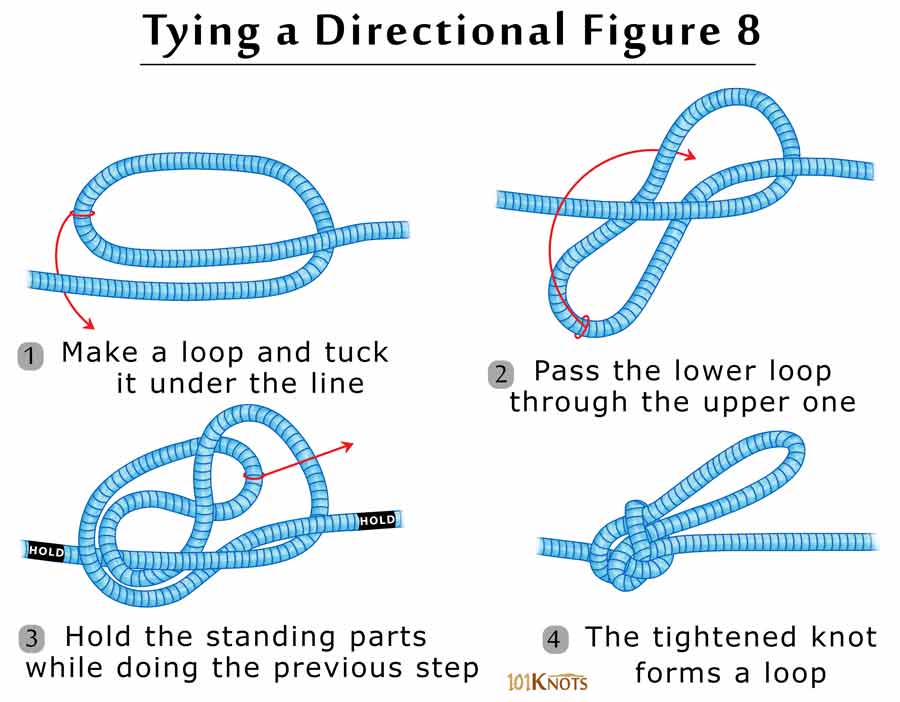 Directional Figure Eight Follow-through
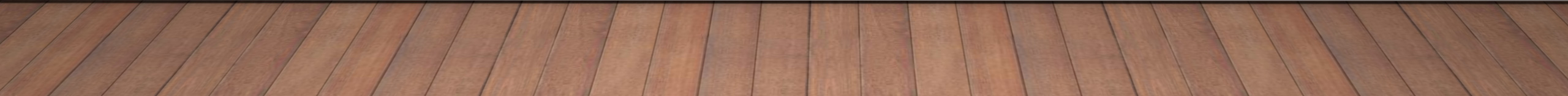 Directional Figure Eight Follow-through
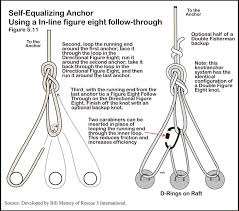 Bowline
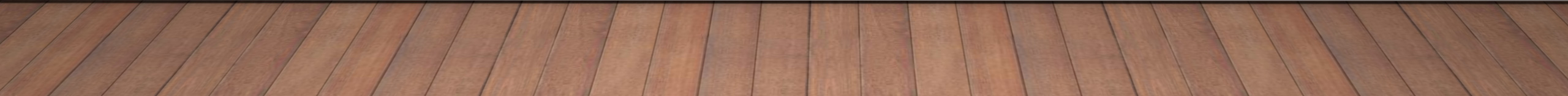 Bowline
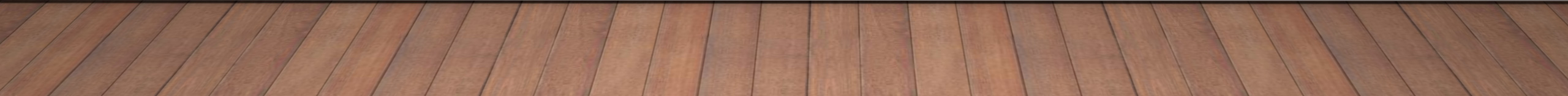 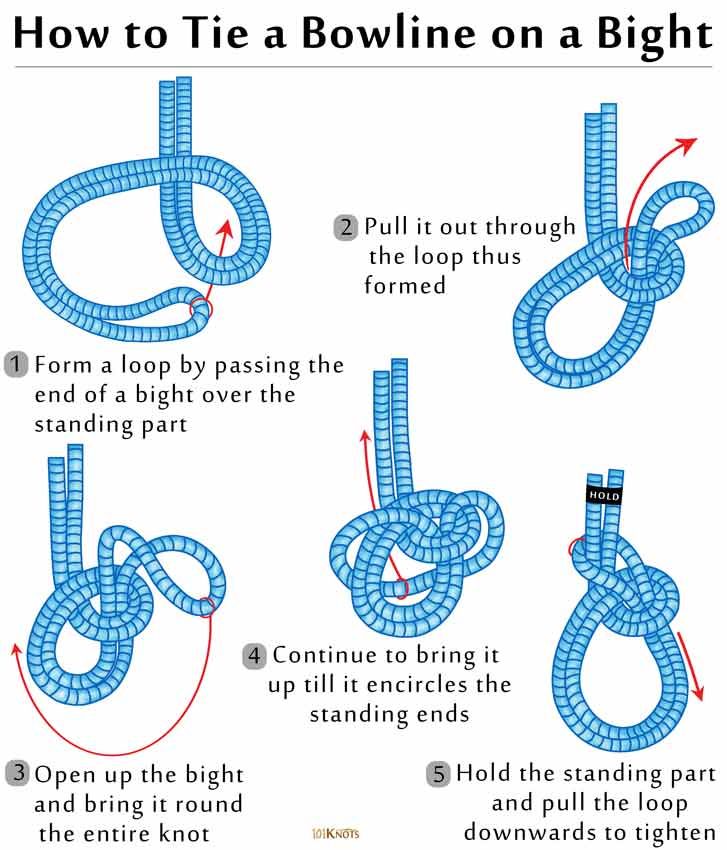 Bowline
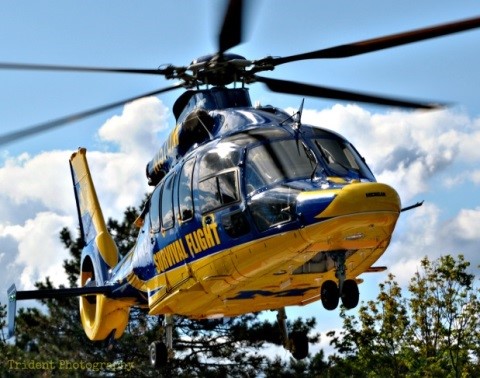 Untying the Bowline
Even after being placed under extreme tension, the bowline is easily untied.
 Bend the working end or "neck" forward. 
This frees the horse collar which can be flipped over the bent working end (i.e. "neck of the horse"). The knot will easily fall apart.
Yosemite Tie-off
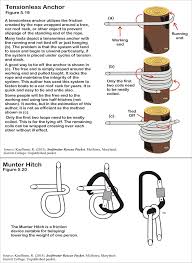 Hitches
Two Half-hitches 
Clove Hitch
Prusik
Trucker's (Rigger's) Hitch
Tensionless anchors
Munter hitch
Two Half-hitches
Two Half-hitches
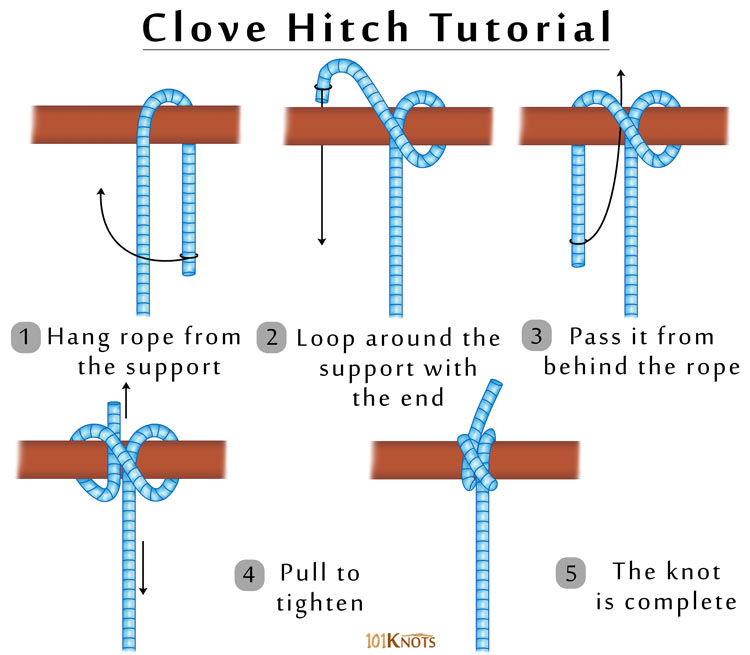 Clove Hitch
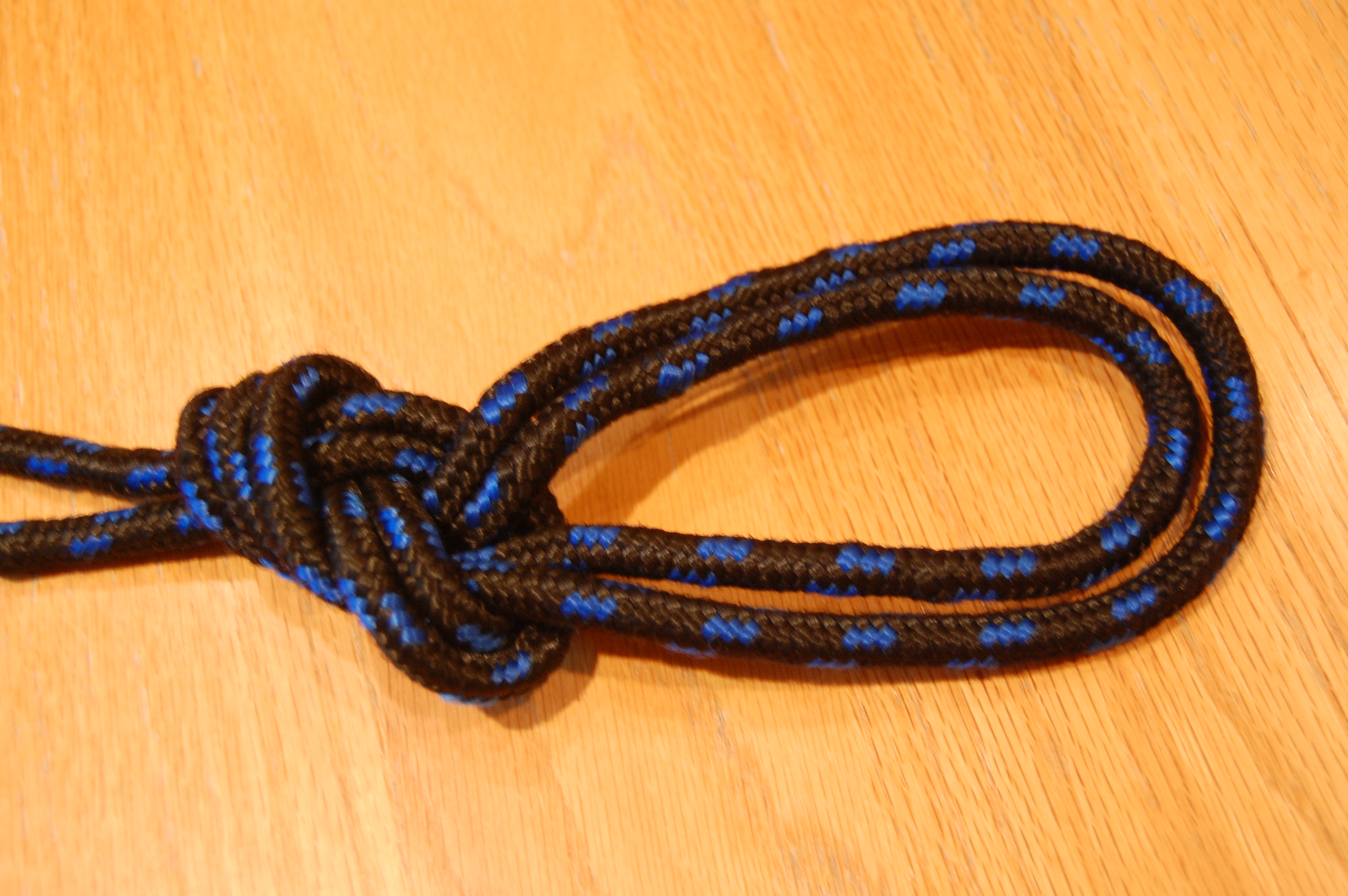 Clove Hitch
The difference is that the clove hitch fastens the running end around a fixed object (e.g. peg, posts), and two half-hitches fasten the line around another line.
Clove Hitch
Prusik
Prusik
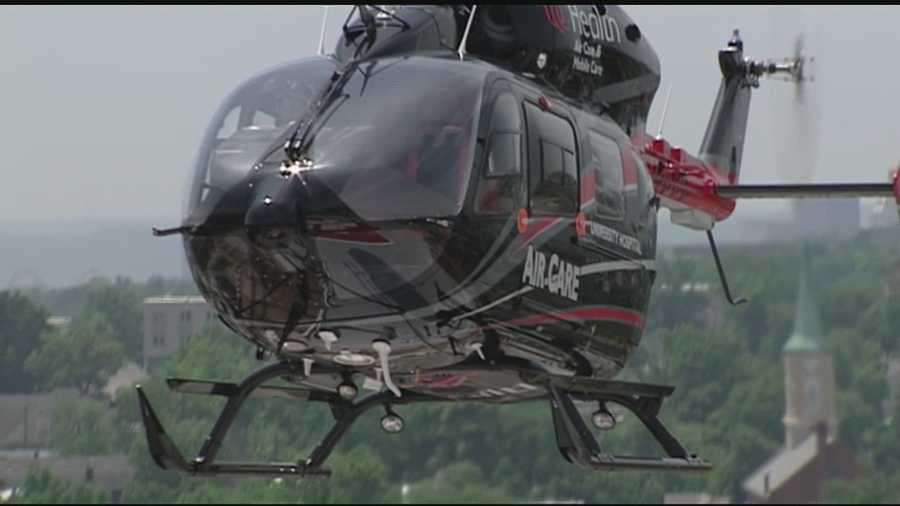 The trucker's hitch
Is used to fasten boats, construction materials, and other items to roof racks on a car, or to fasten lines to tent pegs that are easily adjustable. 
Close inspection of the rig reveals that the hitch is the same configuration as a Z-rig and offers a theoretical 3:1 mechanical advantage.
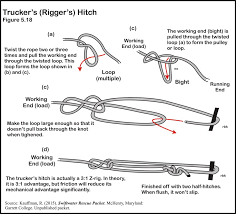 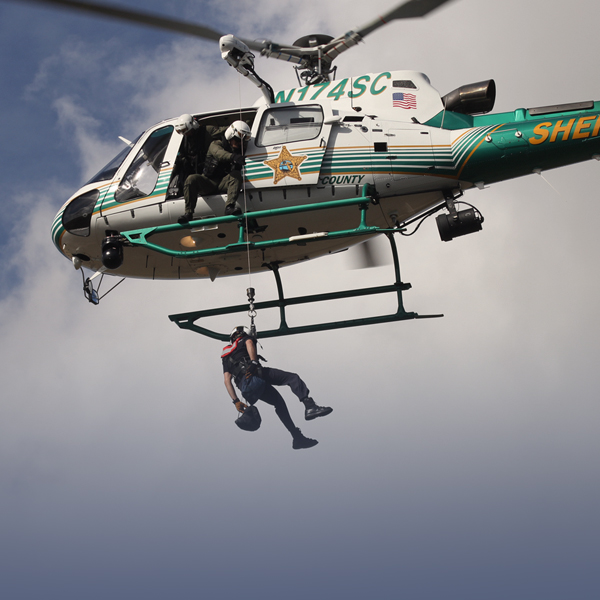 Munter Hitch
Is a friction device that can be used in place of a rappelling device. 
The author uses it in place of a clove hitch on a carabiner tied off with two half-hitches (not shown). 
Either way works. The advantage of using either a tied off munter hitch or clove hitch is that it prevents the carabiner from rotating.
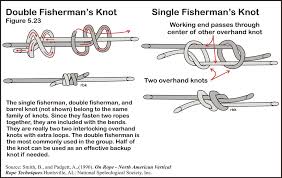 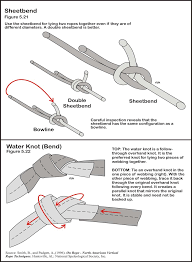 Bends
Bends tie two ropes together. 
Three bends are covered, the sheet bend, water knot and double fisherman's knot. 
A figure eight follow through is not included.
Sheet bend
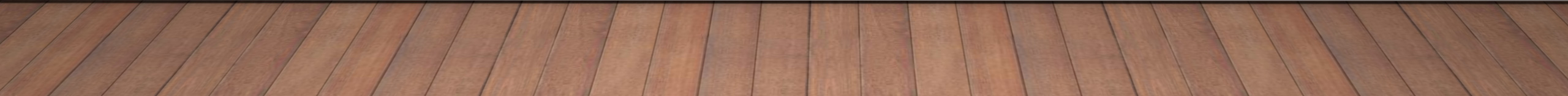 Sheet bend
Water Knot
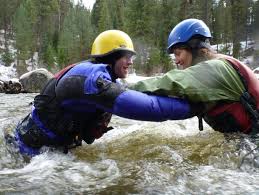 The water knot is used to tie two pieces of webbing together to form a sling.
 This is the primary purpose of the knot and no other knot excels like the water knot in this capacity.
Water Knot
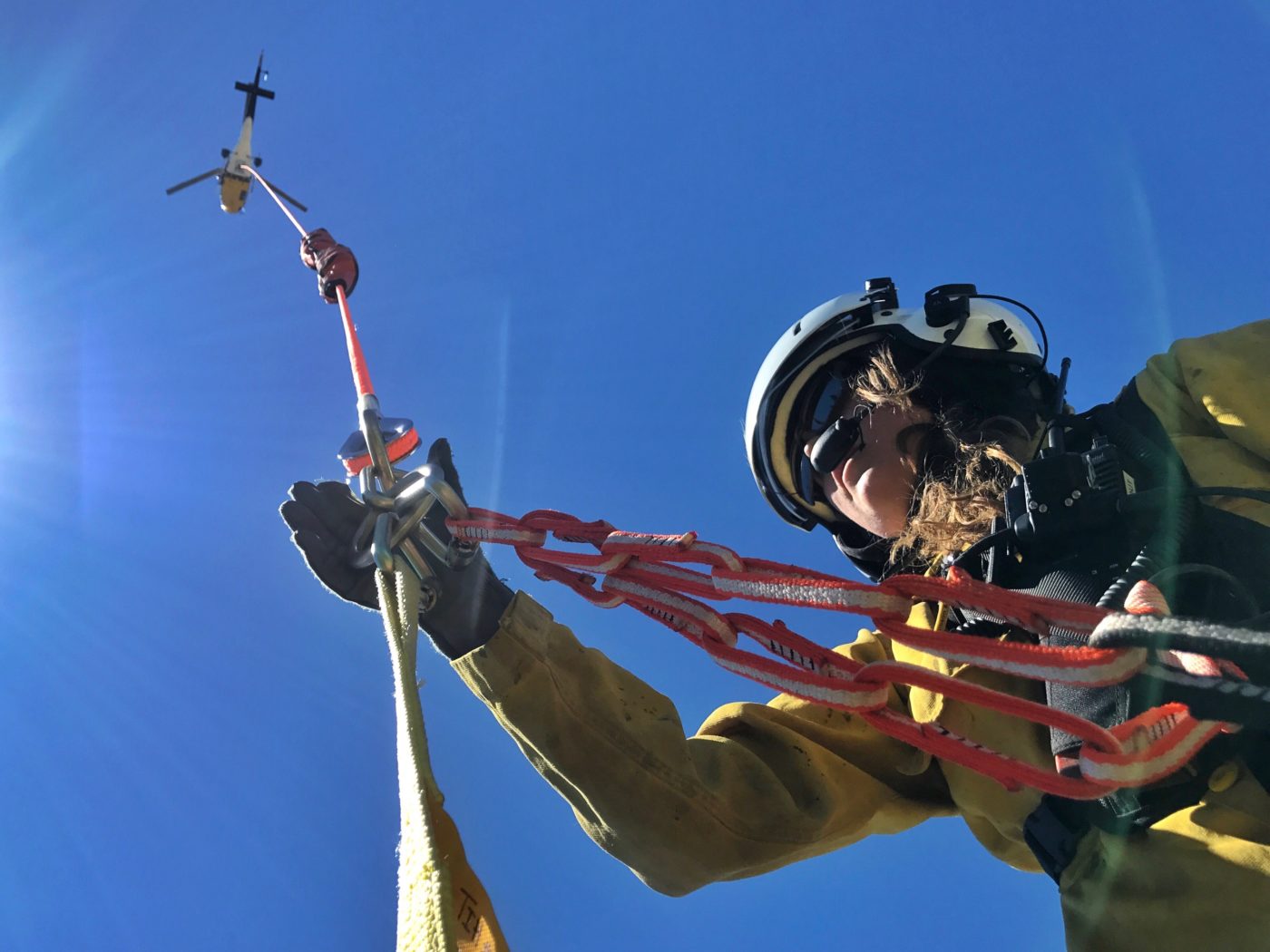 Double Fisherman
Normally, the double fisherman is used to fasten two ends of a rope together to form a loop or sling. 
Sometimes, it is called the grapevine knot. It is an integral component in creating a sling and tying the Prusik. 
Half of the knot is often used as a backup knot for other knots.
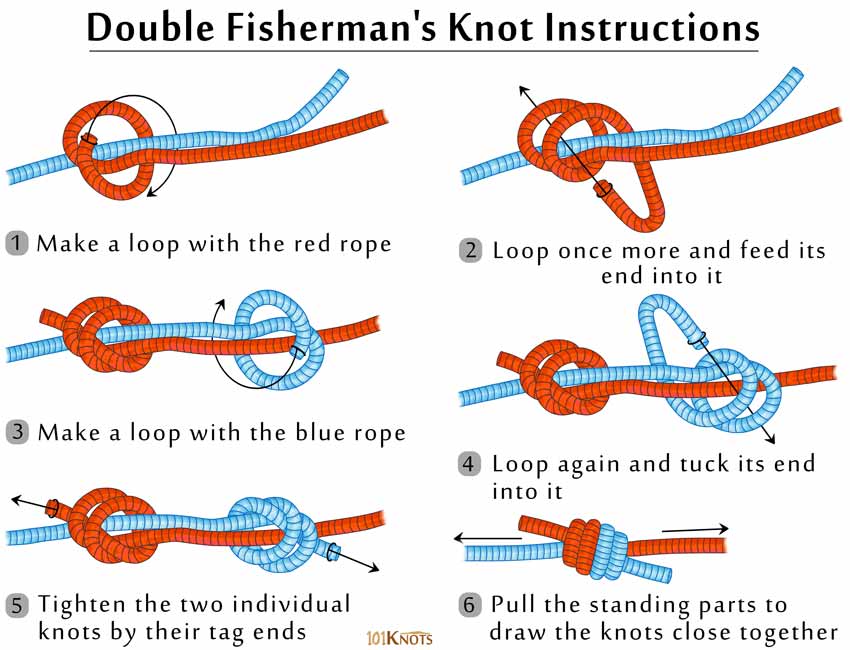 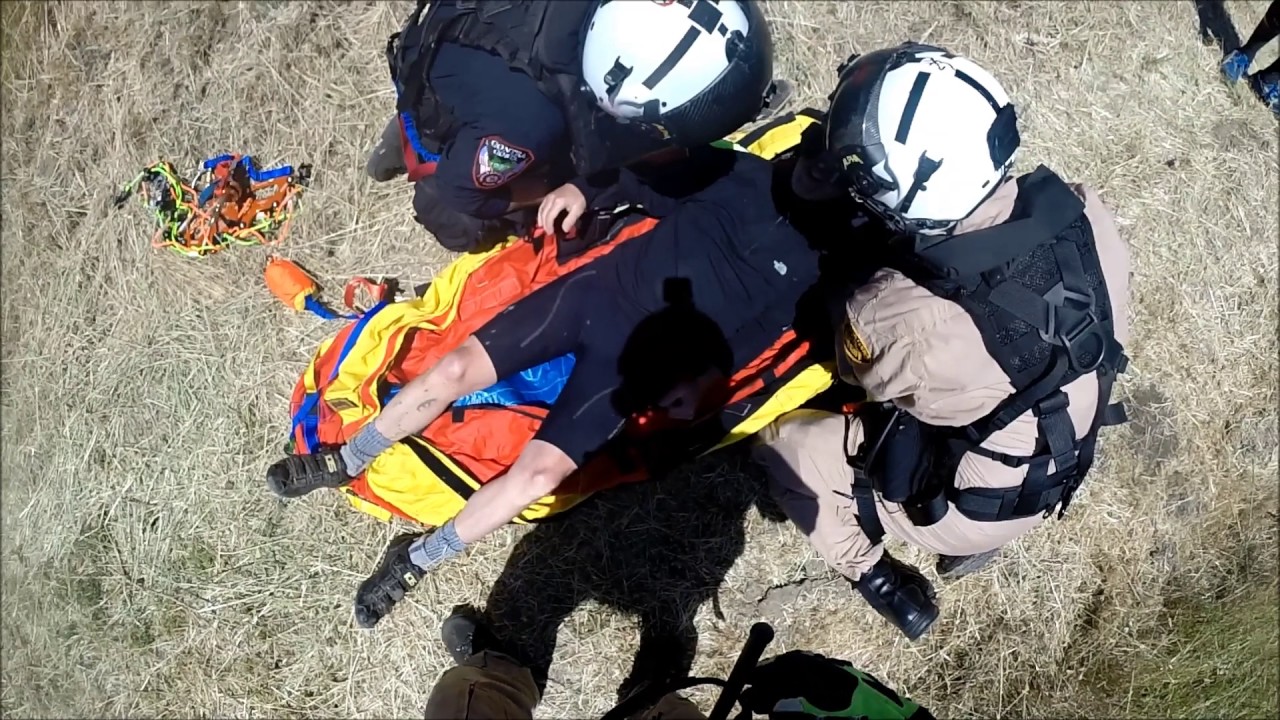 Double Fisherman
The knot cinches on itself making it extremely difficult if not virtually impossible to untie after being loaded. 
For this reason, it is used in situations where it won't be untied. 
When tying together two separate lines that will eventually be untied, other knots such as the sheet bend or figure-8 follow-through would be preferred.
Cams Straps
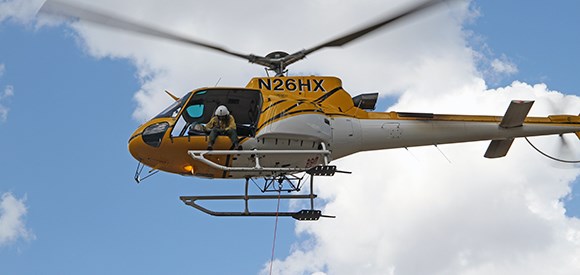 Cams Straps
For this reason they may be available to use in rescue situations where there are limited resources available. 
The traditional cam trap is a 1" polypropylene strap with a tensile strength of roughly 1,500 lbs. 
They come in a variety of lengths ranging from one foot to 20 feet in length.
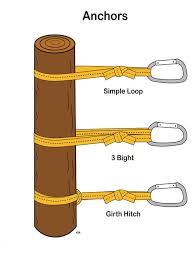 Anchors
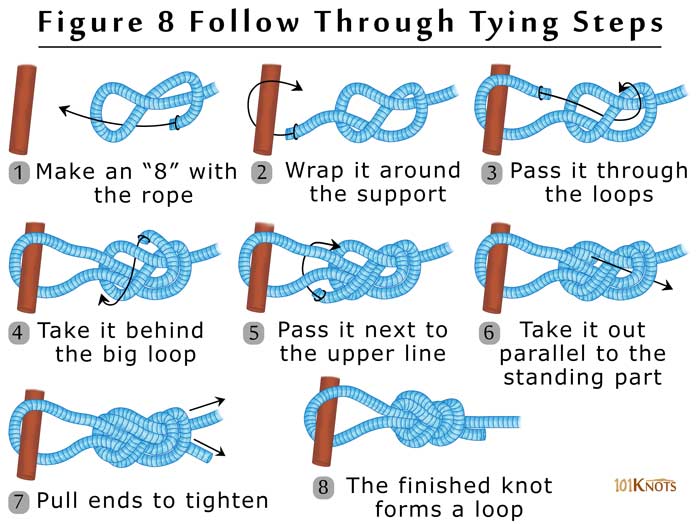 Anchors
The figure-8 follow through makes an excellent self-equalizing anchor 
 Usually, webbing is used to wrap around the anchor. 
Three anchors are discussed in this section. 
They are the simple or single loop, the 3-bight, and the girth hitch.
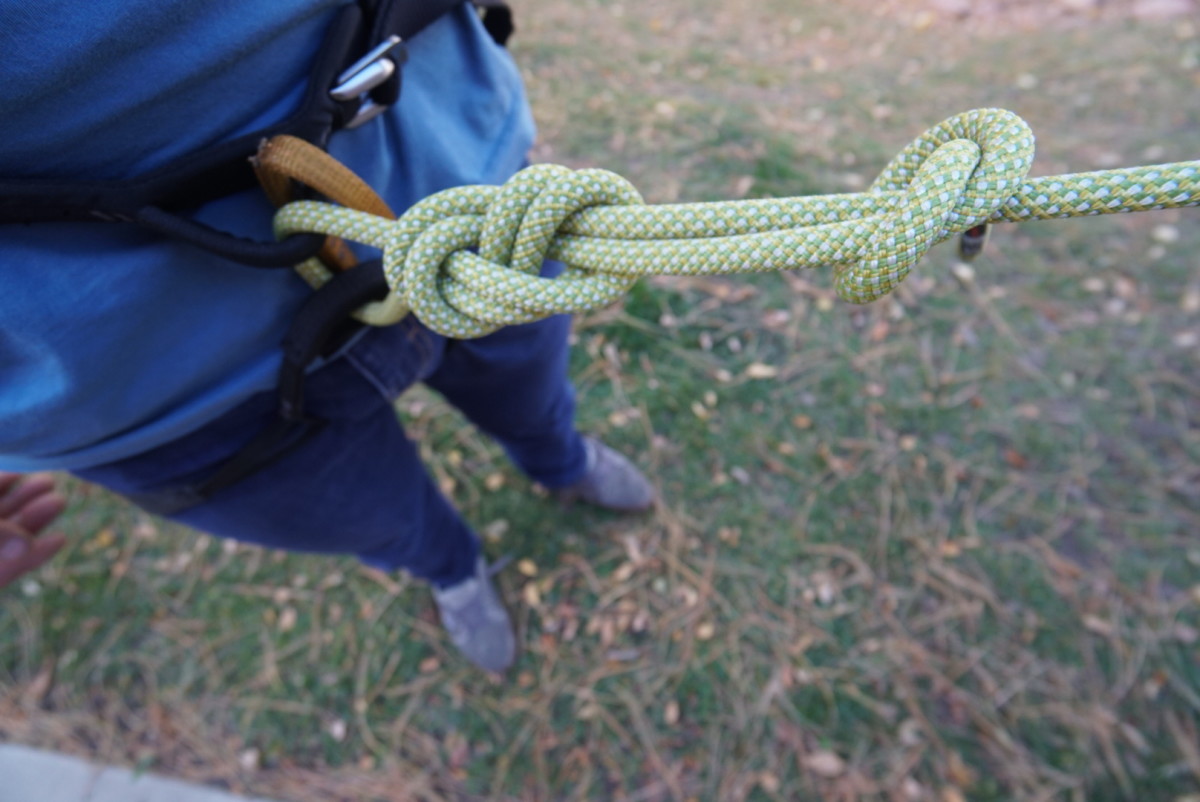 Simple or Single Loop
The webbing is looped around an object or anchor and the water knot is tied connecting the two ends of the webbing together to make a loop. 
The downside of this approach is having to tie a water knot when tying the sling around the object. 
It takes time.
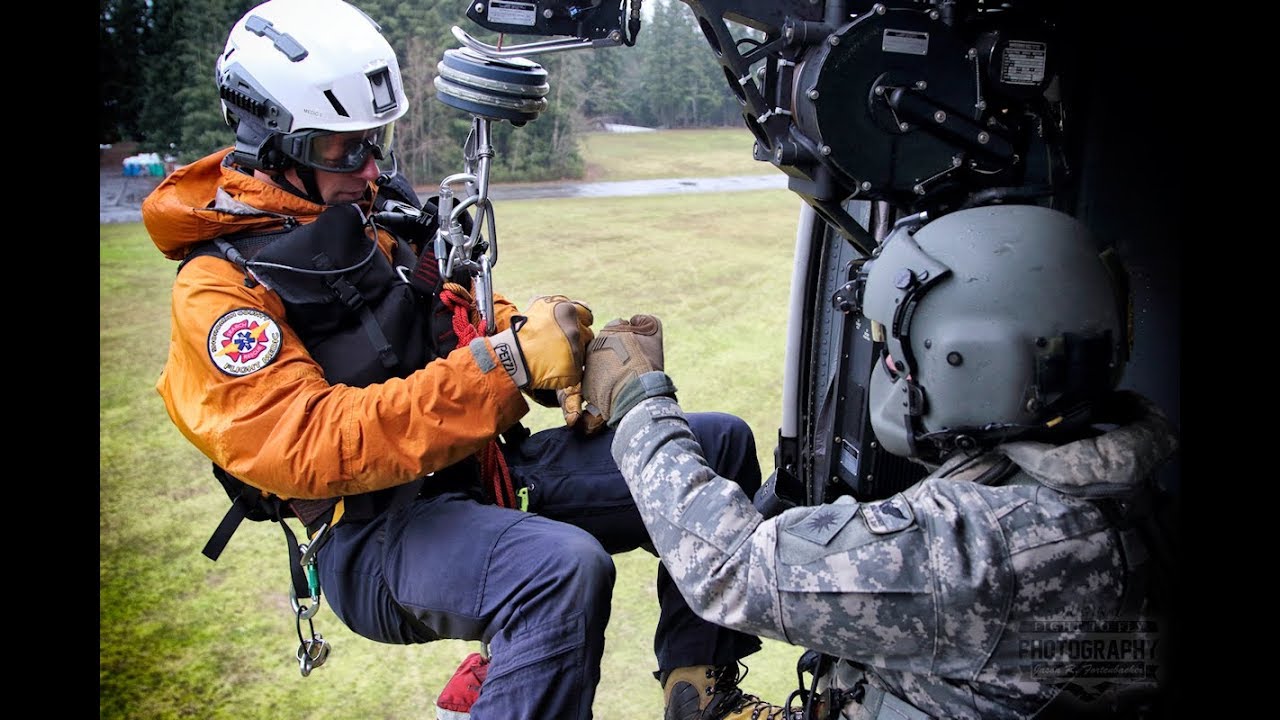 Simple or Single Loop
Second, a pre-tied sling can be slipped or looped around an anchor which is much quicker. 
Often, when going around a rock, the extra length of webbing is needed to get around the rock. 
The big disadvantage of the single loop is that it can slip down the anchor.
Simple or Single Loop
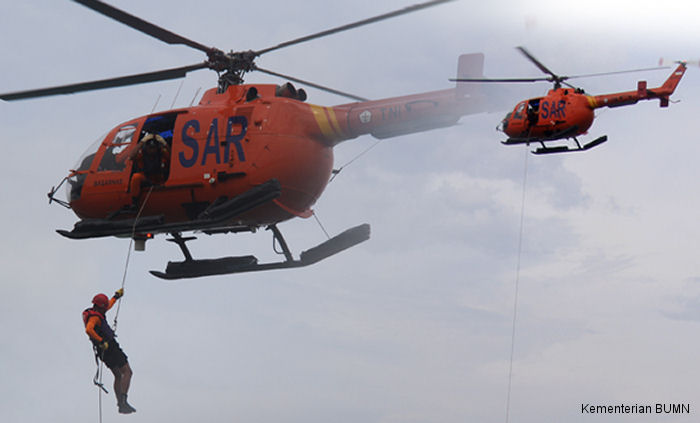 The second version of the simple anchor
It can be used on rocks but not trees.
Most rescuers will take the sling and loop it around the anchor. 
This is particularly applicable to wrapping the webbing around a rock or similar anchor.
The second version of the simple anchor
If this doesn't work, the rescuer will often move to the 3-bight approach. 
It doesn't require retying the sling. 
It reorients the sling.
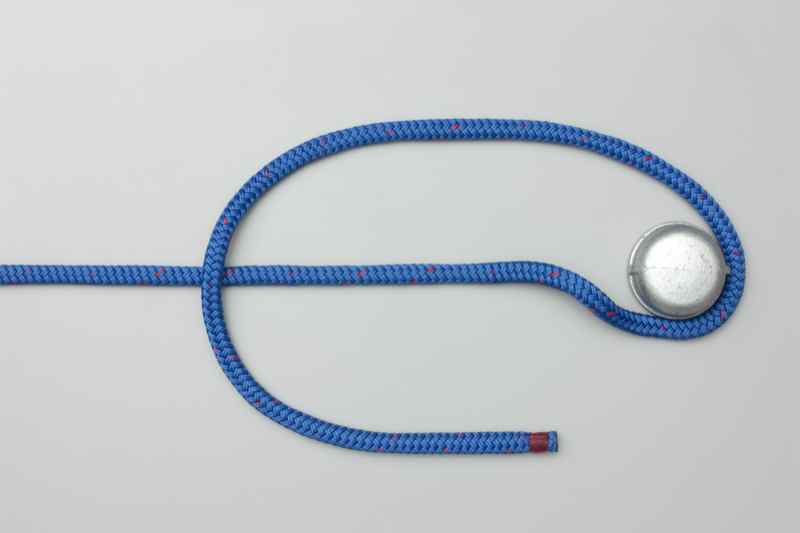 3 Bight
A water knot is pre-tied in the webbing making a sling. 
The sling is looped around the anchor and the two ends connected with a carabiner.
3 Bight
3 Bight
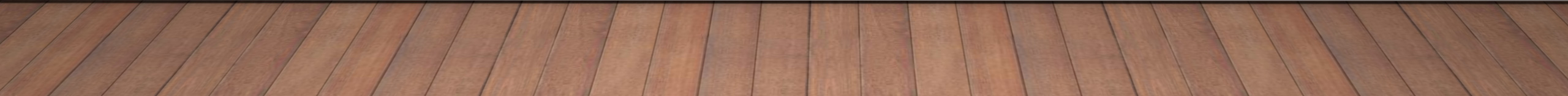 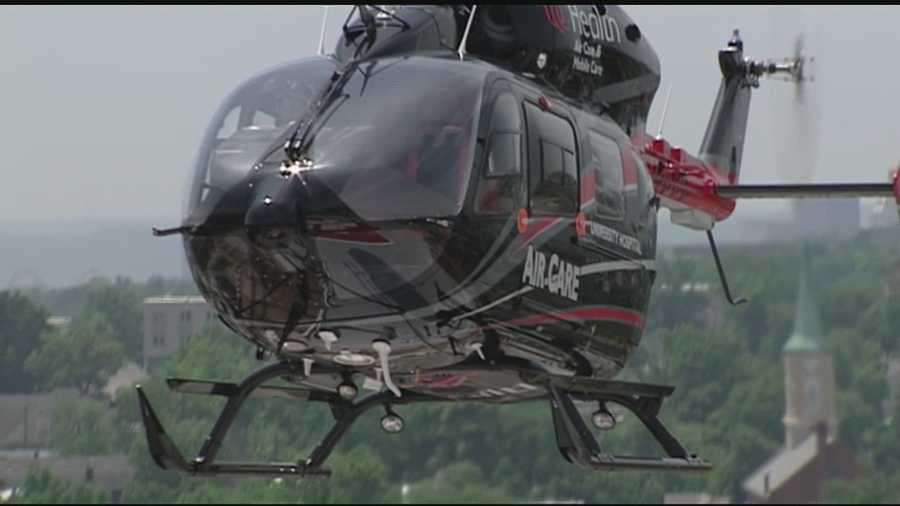 Girth Hitch
In practice, the girth hitch is a practical anchor. 
It cinches down on the anchor. It can be tied quickly and easily. It is intuitive and simple to use. 
A pre-tied sling is looped around the anchor and then the two loose ends are passed though the loop.
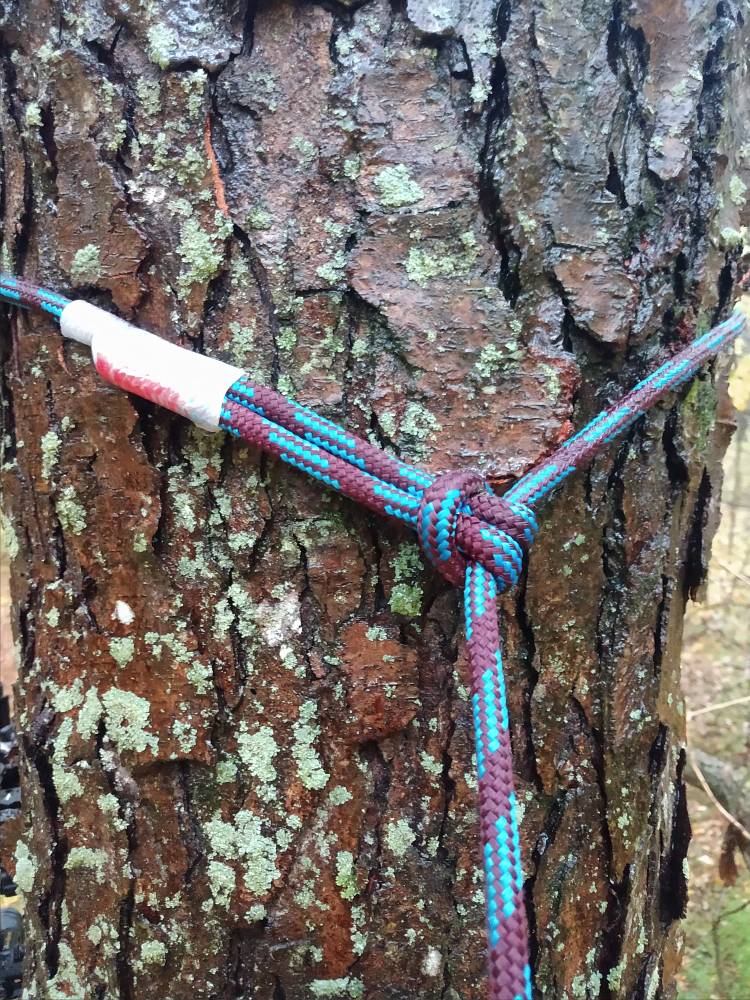 Girth Hitch
An advantage of the girth hitch is that it cinches down on the anchor, making the anchor more effective. 
A disadvantage of the girth hitch is that because it cinches down on the anchor, it creates a stress point at the hitch. 
Although this is technically true, it rarely presents an actual problem or system failure.
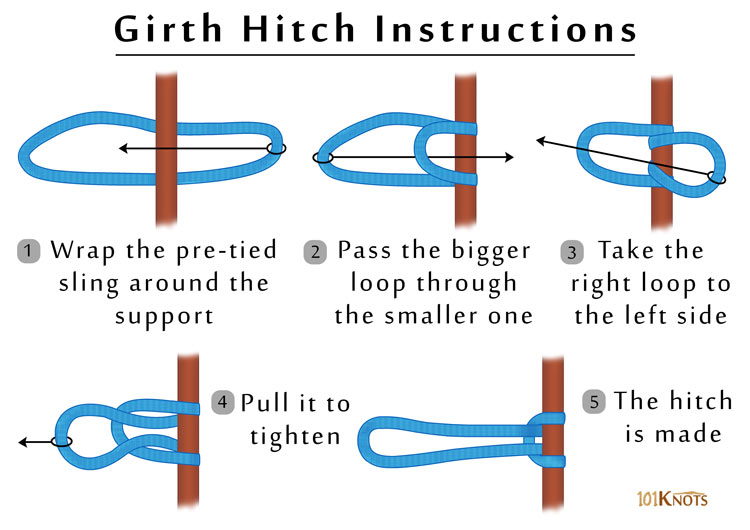 Carabiners
Carabiners
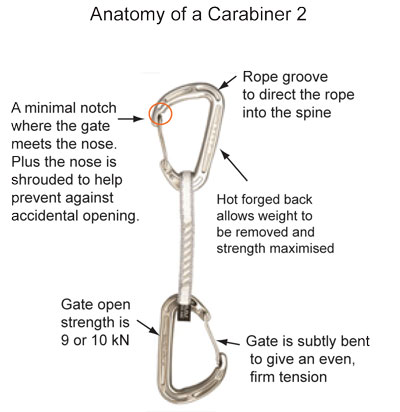 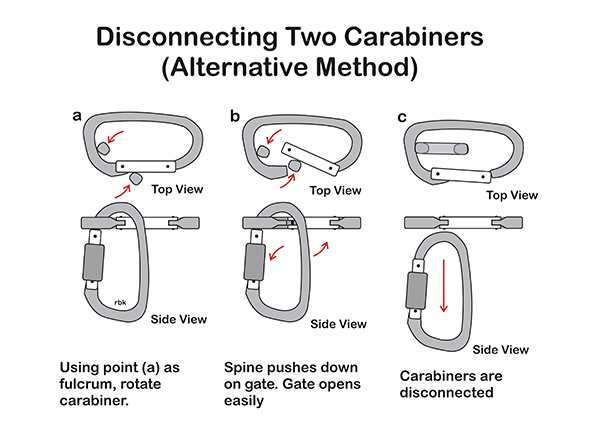